F ig . 1.  The relationship between time (in months) to peripheral B-cell repopulation and relapse is shown for 24 ...
Rheumatology (Oxford), Volume 46, Issue 4, April 2007, Pages 626–630, https://doi.org/10.1093/rheumatology/kel393
The content of this slide may be subject to copyright: please see the slide notes for details.
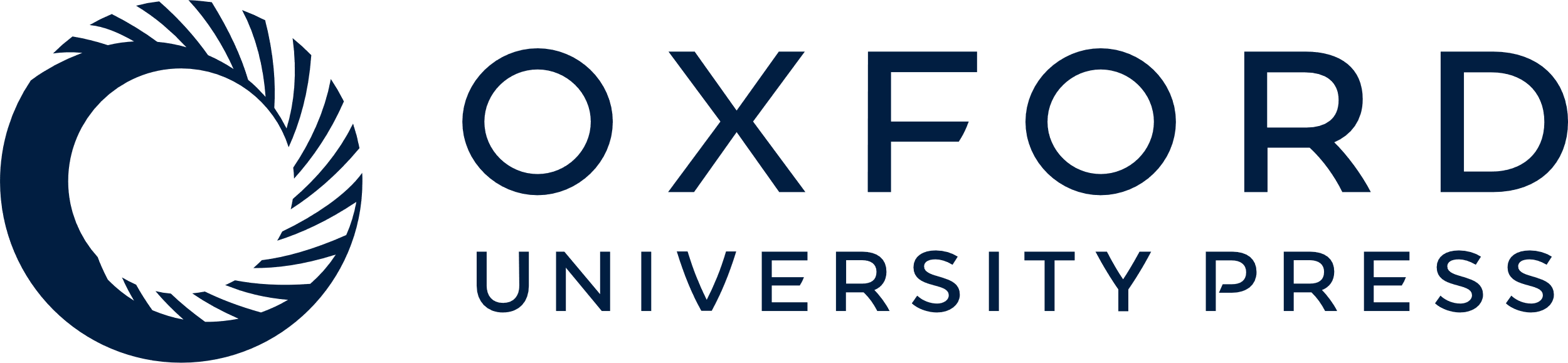 [Speaker Notes: F ig . 1.  The relationship between time (in months) to peripheral B-cell repopulation and relapse is shown for 24 patients following the first cycle of B-cell depletion therapy. Time to relapse and repopulation were equal in 11 patients (the dotted line represents the line of best-fit). In the remaining 13 patients, the time to relapse can be seen to occur months to years after B-cell re-population (indicated by grey rectangle).


Unless provided in the caption above, the following copyright applies to the content of this slide: © The Author 2006. Published by Oxford University Press on behalf of the British Society for Rheumatology. All rights reserved. For Permissions, please email: journals.permissions@oxfordjournals.org]